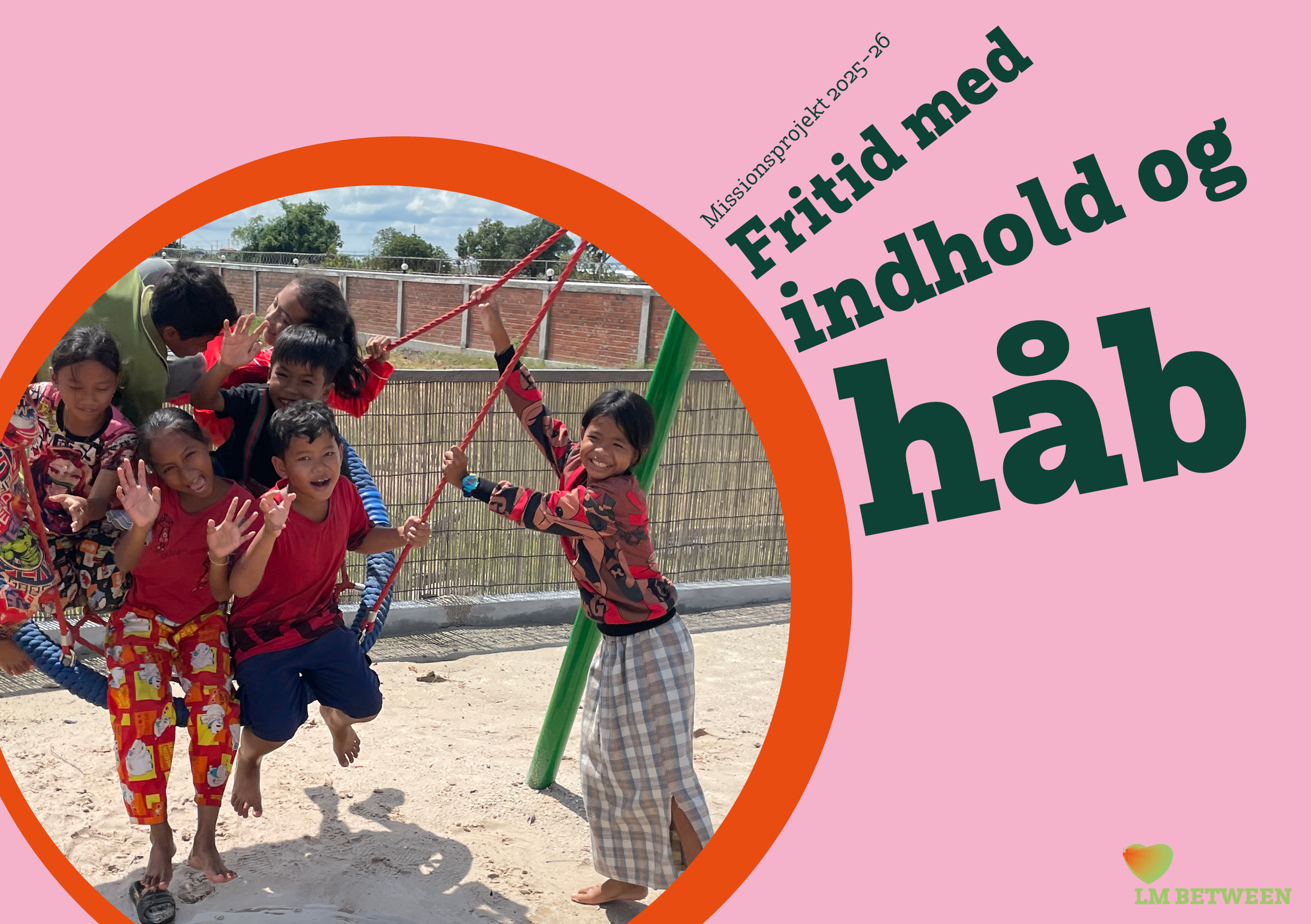 Tipskupon
1. Hvad handler
missionsprojektet om?

1: Børn i Tanzania

X: Børn i Cambodja

2: Børn i Peru
2. Hvad hedder det
center, vi støtter?

1: Living Center

X: Liv og Håb

2: Living Hope Center
3. Hvor mange timer om dagen 
går børnene i skole i Cambodja?

1: ca. 6 timer

X: ca. 3 timer

2: De går ikke i skole
4. Hvorfor er børnene 
meget alene?

1: Fordi deres forældre arbejder langt væk

X: Fordi de helst vil være alene

2: Fordi de spiller computerspil
5. Hvorfor er det godt, at 
børnene kan komme på 
Living Hope Center?

1: Fordi der er en slikbutik

X: Fordi de kan arbejde på centret

2: Fordi de kan lave sjove ting, 
være sammen med andre og høre om Jesus.
6. Hvad kan børnene
lave på centret?

1: Passe køer og grise

X: Købe mad og tøj

2: Dyrke sport, spille musik, være kreative, lege, få undervisning i engelsk og it,
høre om Jesus
7. Hvad koster det for børnene 
at være med i aktiviteterne 
på centret?

1: 100 kr. hver gang

X: 100 kr. om året

2: Det er helt gratis
8. Hvad samler vi ind til?

1: Materialer til kreativt værksted 
og musikinstrumenter

X: Computere og bøger til undervisning 
i engelsk og it

2: Bolde og andet til leg og sport
9. Kan vi hjælpe på andre måder 
end ved at sende penge?

1: Nej, de har kun brug for penge

X: Ja, vi kan også bede for børnene 
og de voksne på centret

2: Vi kan spise mindre slik 
og se mindre på skærm
10. Hvor mange børn kommer der 
på centret hver dag?

1: ca. 35 børn

X: ca. 80 børn

2: ca. 180 børn
11. Hvad tror de fleste på 
i Cambodja?

1: Gud

X: Buddha

2: Allah
12. Kan børnene høre om Jesus 
på Centret?

1: Ja, de kan komme til børne-/junior-klub hver uge og til gudstjeneste hver søndag

X: Nej, der er ikke noget 
på centret der handler om Gud

2: Nej, det er et buddhistisk center
13. Hvorfor er det vigtigt, 
at børnene i Cambodja 
hører om Jesus?

1: Fordi Jesus er den eneste, der kan frelse

X: Fordi Jesus elsker dem

2: Fordi Jesus kan give dem 
glæde og evigt liv
Tipskupon

Rigtige svar
1. Hvad handler
missionsprojektet om?

1: Børn i Tanzania

X: Børn i Cambodja

2: Børn i Peru
2. Hvad hedder det
center, vi støtter?

1: Living Center

X: Liv og Håb

2: Living Hope Center
3. Hvor mange timer om dagen 
går børnene i skole i Cambodja?

1: ca. 6 timer

X: ca. 3 timer

2: De går ikke i skole
4. Hvorfor er børnene 
meget alene?

1: Fordi deres forældre arbejder langt væk

X: Fordi de helst vil være alene

2: Fordi de spiller computerspil
5. Hvorfor er det godt, at 
børnene kan komme på 
Living Hope Center?

1: Fordi der er en slikbutik

X: Fordi de kan arbejde på centret

2: Fordi de kan lave sjove ting, 
være sammen med andre og høre om Jesus.
6. Hvad kan børnene
lave på centret?

1: Passe køer og grise

X: Købe mad og tøj

2: Dyrke sport, spille musik, være kreative, lege, få undervisning i engelsk og it,
høre om Jesus
7. Hvad koster det for børnene 
at være med i aktiviteterne 
på centret?

1: 100 kr. hver gang

X: 100 kr. om året

2: Det er helt gratis
8. Hvad samler vi ind til?

1: Materialer til kreativt værksted 
og musikinstrumenter

X: Computere og bøger til undervisning 
i engelsk og it

2: Bolde og andet til leg og sport
9. Kan vi hjælpe på andre måder 
end ved at sende penge?

1: Nej, de har kun brug for penge

X: Ja, vi kan også bede for børnene 
og de voksne på centret

2: Vi kan spise mindre slik 
og se mindre på skærm
10. Hvor mange børn kommer der 
på centret hver dag?

1: ca. 35 børn

X: ca. 80 børn

2: ca. 180 børn
11. Hvad tror de fleste på 
i Cambodja?

1: Gud

X: Buddha

2: Allah
12. Kan børnene høre om Jesus 
på Centret?

1: Ja, de kan komme til børne-/junior-klub hver uge og til gudstjeneste hver søndag

X: Nej, der er ikke noget 
på centret der handler om Gud

2: Nej, det er et buddhistisk center
13. Hvorfor er det vigtigt, 
at børnene i Cambodja 
hører om Jesus?

1: Fordi Jesus er den eneste, der kan frelse

X: Fordi Jesus elsker dem

2: Fordi Jesus kan give dem 
glæde og evigt liv